Загальна характеристика видів кваліфікаційних робіт. Магістерська робота як кваліфікаційне дослідження.
д.е.н., Й.М. Дорош
Зміст
1. Види кваліфікаційних робіт 
2. Загальні положення та етапи виконання магістерської роботи
3. Вибір та затвердження теми магістерської роботи
4. Підготовка магістерської роботи та її структура
5. Збір матеріалу, його обробка та викладення змісту магістерської роботи
6. Оформлення магістерської роботи та її прилюдний захист
7. Запобігання та виявлення плагіату кваліфікаційних робіт у  НУБіП України
Інформаційні джерела
Балах В.О. Магістерські роботи: Метод. Реком. – Чернівці: ЧНУ , 2003 – 42 с.
Білуха М.Т. Основи наукових досліджень. – К. : Вищашк., 1997, - 271с.
Білуха М.Т. Методологія наукових дослджень: Підручник. – К.: АБУ , 2002. – 480с.
Звіт про науково-дослідну роботу «Розробити методи еколого-ландшафтного землевпорядкування сільськогосподарських підприємтсв». – К. : НАУ , 2003, - 120с.
Капица П.Л. Эксперемент , теория , практика. – М.: Наука, 1997, - 420 с.
Лудченко А.А. , Лудченко Я.А. , Примак Т.А. Основы научных исследований : Учеб. Пособ. /Под.ред. А.А. Лудченко. -2-е изд., стер. – К.: Знання, 2201 – 113 с
Методичні підходи до оцінки вартості і використання об’єктів права і інтелектуальної власності в наукових установах УААН. – К.: ІАЕ УААН, 2003 – 30с.
У професійній підготовці фахівців значну роль відіграють:
реферати
курсові
кваліфікаційні роботи
Основними етапами підготовки та виконання магістерської роботи є:
Керівник магістерської роботи виконує такі функції:
формує разом зі студентом магістратури завдання на підготовку магістерської роботи;
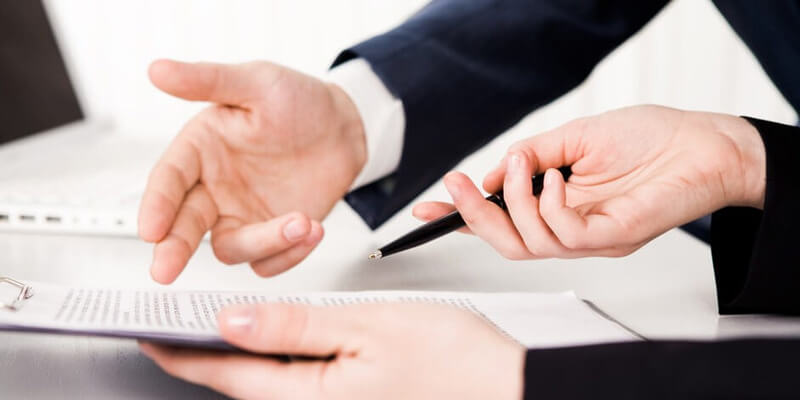 надає допомогу у підготовці індивідуального плану роботи та контролює його виконання;
Керівник магістерської роботи виконує такі функції:
залучає студентів магістратури до наукової роботи;
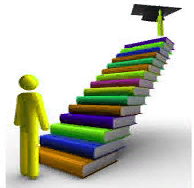 аналізує та контролює організацію самостійної роботи студента магістратури;
Керівник магістерської роботи виконує такі функції:
готує об'єктивний відгук на магістерську роботу перед її захистом на кафедрі;
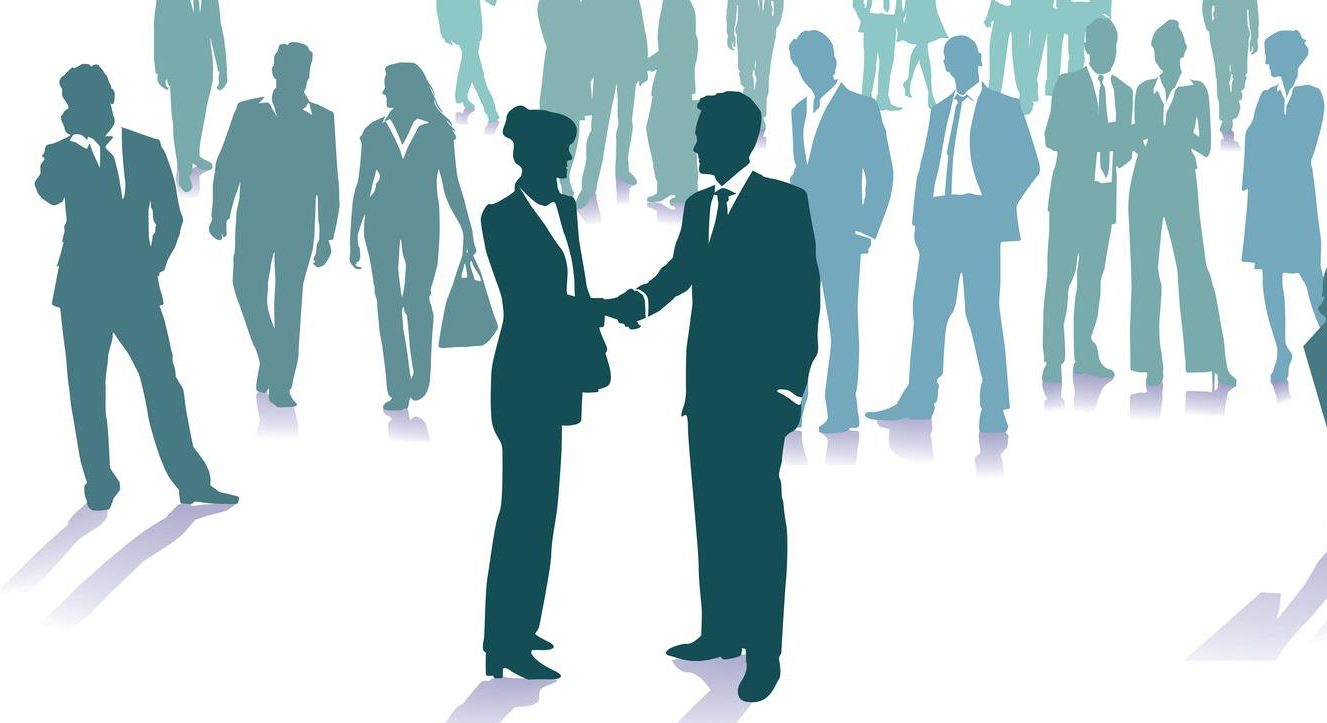 сприяє працевлаштуванню випускника магістратури.
Студент виконує такі функції:
визначається з темою магістерської роботи відповідно до своєї освітньої програми та магістерської програми;
разом з керівником формує завдання на підготовку магістерської роботи;
складає індивідуальний план роботи і відповідає за його вчасне виконання;
добирає і опрацьовує нормативні документи, навчальну, наукову й довідкову літературу та інші джерела;
критично аналізує позиції різних авторів на проблеми, що мають безпосереднє відношення до роботи та визначає своє особисте ставлення до них;
узагальнює матеріали та застосовує сучасні методи і методики наукових досліджень;
використовує набуті в процесі навчання теоретичні знання, практичні навички;
опановує методику досліджень стосовно, об'єкта, предмета дослідження, мети, завдань;
знаходить аналоги розв’язання проблеми у вітчизняній та зарубіжній практиці, адаптує їх до конкретного предмета (об’єкта) дослідження;
у період практики на основі теоретичних положень та методики досліджень ґрунтовно і всебічно вивчає стан справ у реальних умовах з предмету досліджень та добирає фактичний матеріал;
Магістерська робота повинна:
У розділах основної частини наводять:
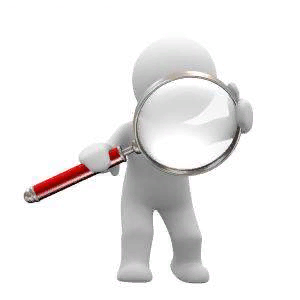 До додатків за необхідності включаються такі допоміжні матеріали:
проміжні математичні доведення, формули та розрахунки;
таблиці допоміжних цифрових даних;
протоколи й акти випробувань, впровадження, розрахунки економічного ефекту;
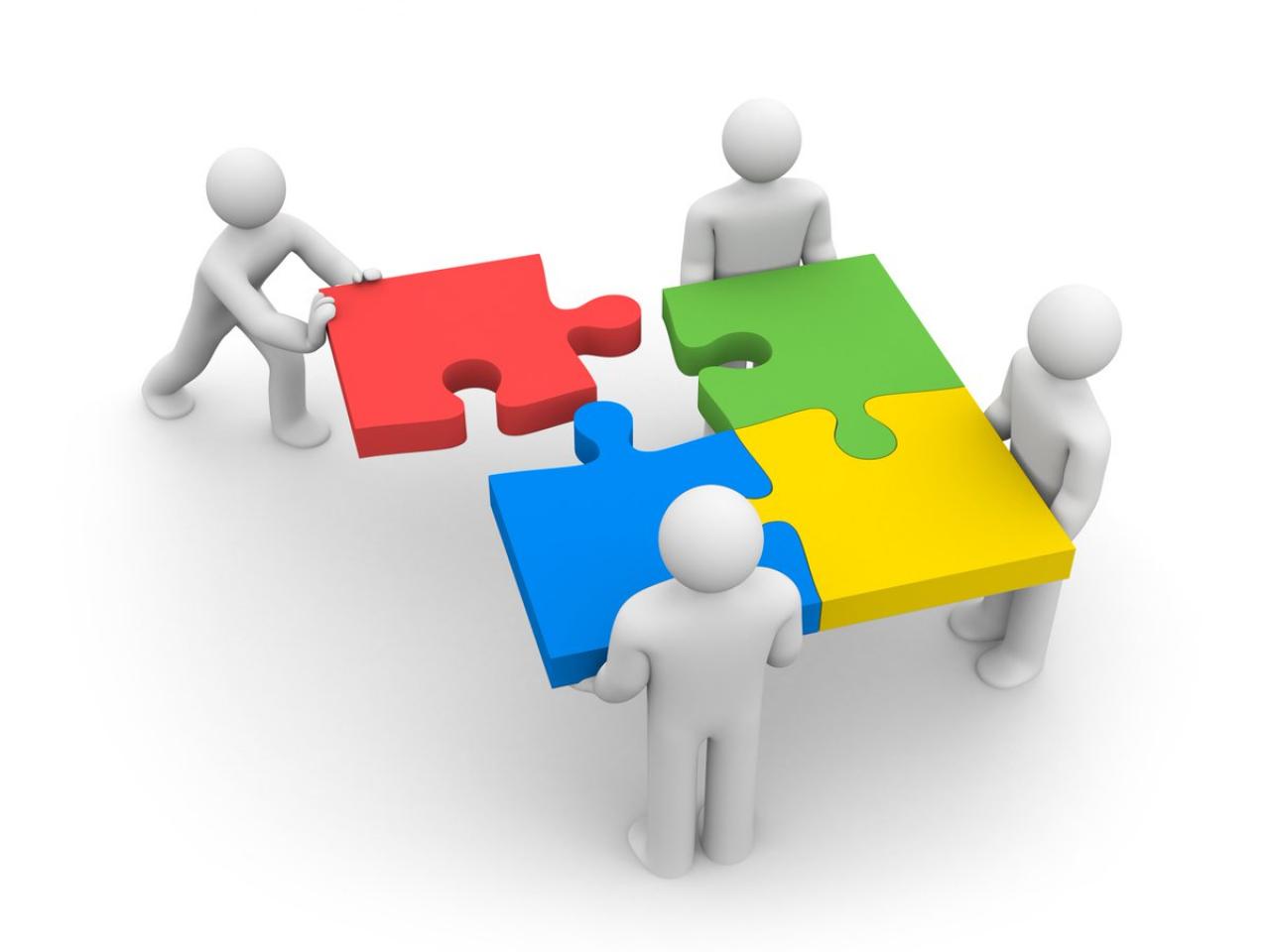 допоміжні ілюстрації.
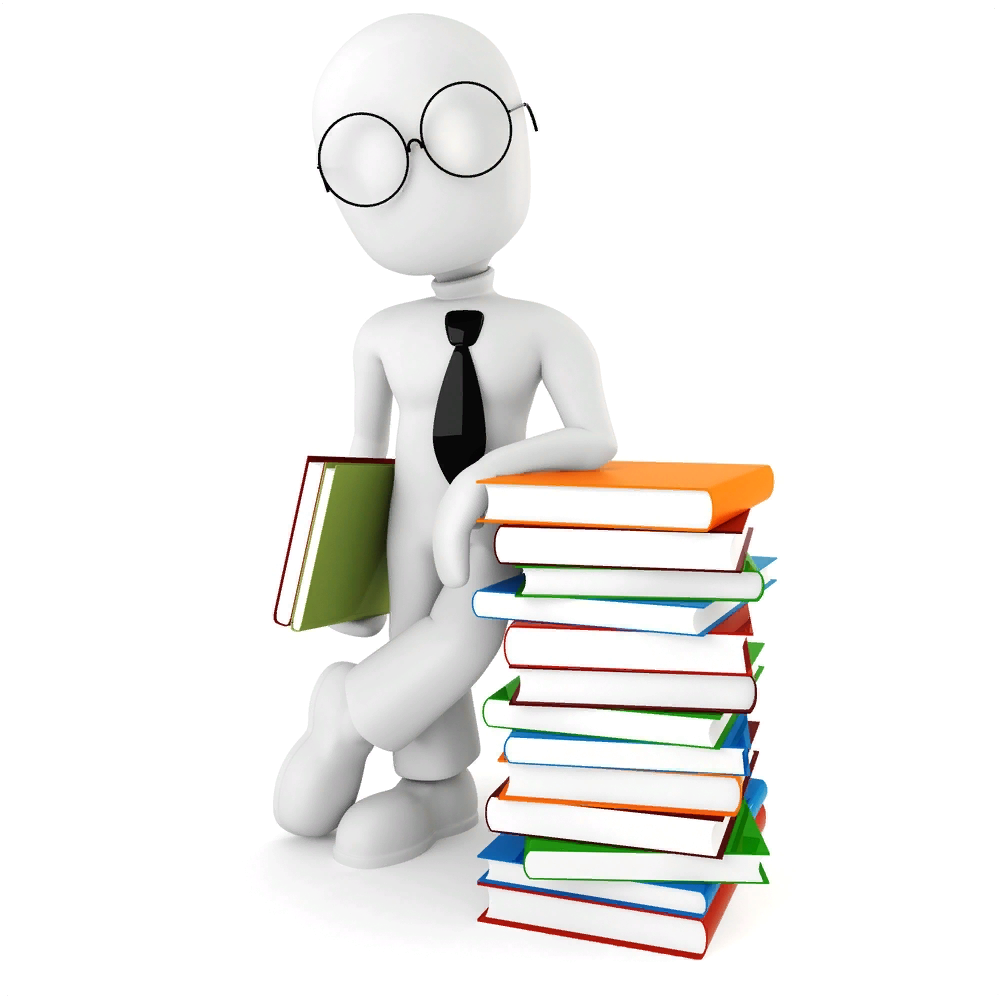 формально-логічний спосіб викладення матеріалу, наявність міркувань, що сприяють доказу істини, обґрунтуванню основних висновків дослідження;
смислова завершеність, цілісність та зв’язність думок;
Структура презентації:
При розробці презентації рекомендується дотримуватися таких вимог:
матеріал має бути підкріплений графічними зображеннями та відеофрагментами;
дотримана логіка викладу та грамотність;
доповідь магістра доповнює інформацію на слайді, а не дублює її;
ефекти анімації не заважають сприйняттю, а акцентують увагу на потрібних моментах доповіді;
текст легко читається (мінімальний розмір шрифту 20, напівжирний);
Процедура захисту магістерської роботи складається з:
Вимоги до організації підготовки і захисту магістерських робіт,  затверджені вченою  радою
а) до 30 жовтня (1 року навчання) - затвердження теми;
б) до 30 листопада - презентація мети, задач та  методів дослідження на  засіданнях випускових  кафедр;
в) до 30 травня - презентація теоретичної складової магістерської роботи;
г) до 30 жовтня (2 року навчання) - постерні презентації за спеціальностями;
д) до 30 листопада – перевірка магістерських робіт на наявність плагіату та   попередній захист на кафедрах.
Підготовка до захисту і захист магістерської роботи
Рішення щодо оцінки магістерської роботи приймається на за­критому засіданні Державної екзаменаційної комісії після захисту всіх магістерських робіт, запланованих на певний день.
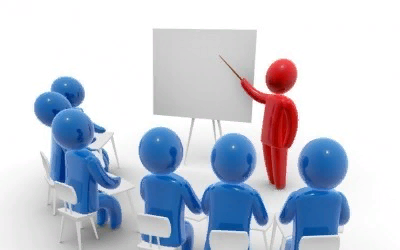 Головними критеріями оцінки є теоретичний рівень роботи, її но­визна, самостійність, значущість, уміння автора переконливо й аргу­ментовано захистити свої висновки.
При оцінці випускної магістерської роботи виходять з того, що магістр повинен уміти:
формулювати мету й завдання дослідження; 
складати план дослідження; 
вести бібліографічний пошук із застосуванням сучасних інфор­маційних технологій; 
використовувати сучасні методи наукового дослідження, моди­фікувати наявні та розробляти нові методи, виходячи із завдань конкретного дослідження; 
обробляти отримані дані, аналізувати й синтезувати їх на базі відомих наукових джерел;
оформляти результати досліджень відповідно до сучасних ви­мог у вигляді звітів, рефератів, статей.
По закінченні навчання випускникові магістратури видається диплом, у додатку до якого вказується тема магістерської дисертації. 
Студенти, котрі успішно закінчили магістратуру, як правило, мо­жуть продовжувати своє навчання в аспірантурі.
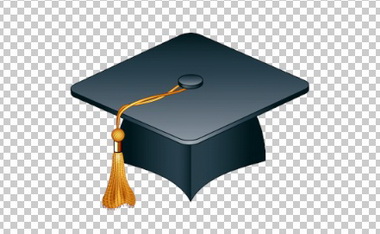 Висновки
Серед усіх кваліфікаційних робіт , магістерська робота являє собою самостійну , навчально-дослідну роботу , що виконує кваліфікаційну функцію , готується з метою захисту й здобуття академічного звання «Магістр». З одного боку, має узагальнюючий характер, оскільки є своєрідним підсумком підготовки магістра, а з іншого — є самостійним оригінальним навчально-науковим дослідженням сту­дента , тому основним завданням її автора є  продемонструвати рівень своєї наукової кваліфікації, вміння самостійно вести науковий пошук і ви­рішувати конкретні наукові завдання.
Дякую за увагу!!!